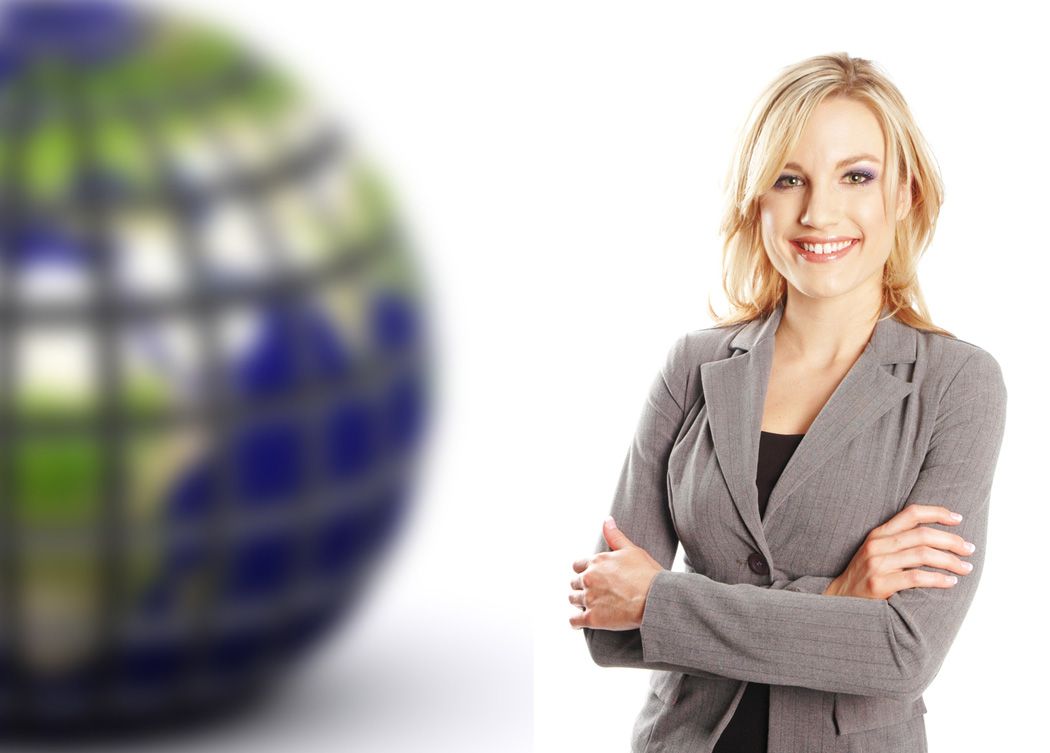 The Role of Women in the Church
Dr. Rick Griffith • Jordan Evangelical Theological Seminary • BibleStudyDownloads.org
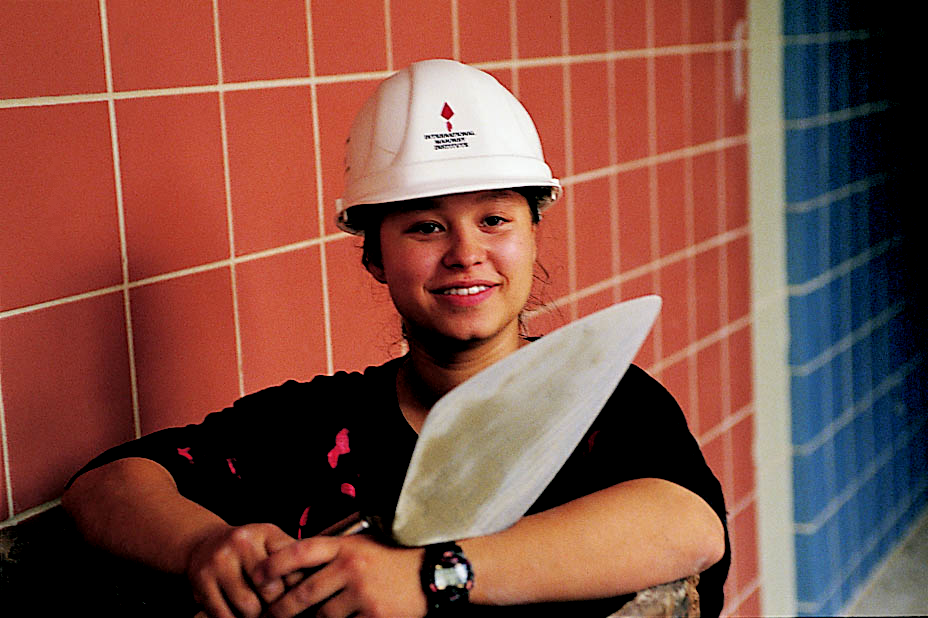 Bricklayer
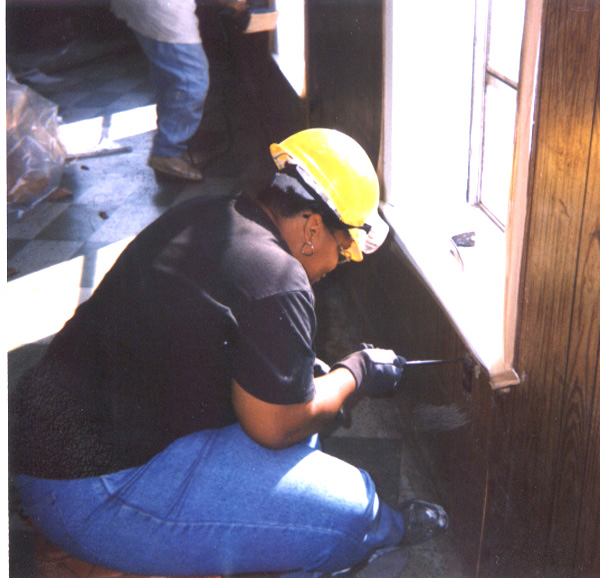 WOW
(Wider Opportunities for Women)
Electrician
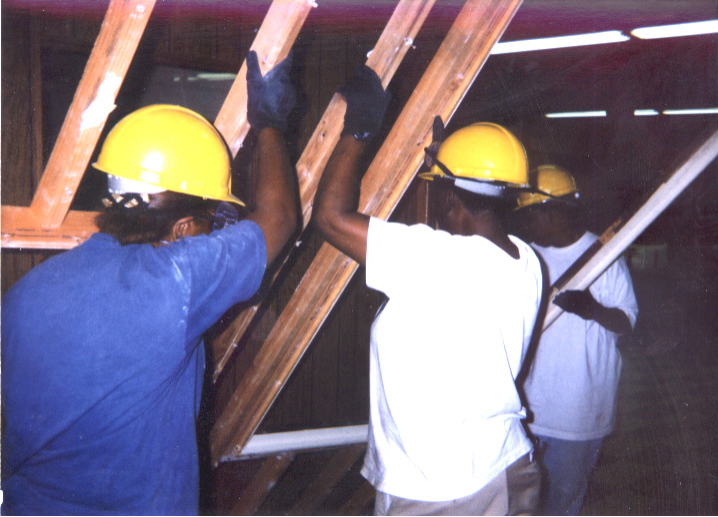 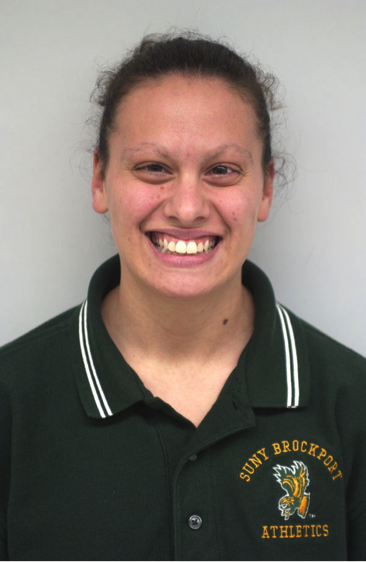 Carpenter
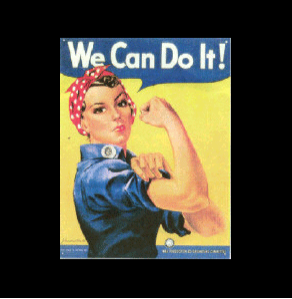 Coach
[Speaker Notes: www.work4women.org/multimedia/ photos.cfm]
in the society
…there are more and more women leaders !
in the church
… we also have many women leaders!
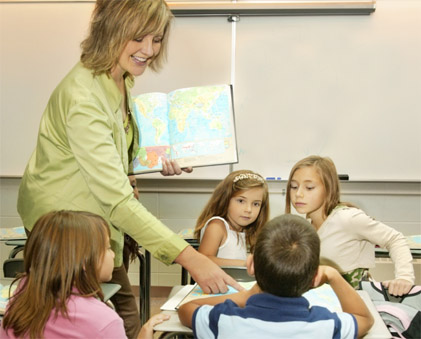 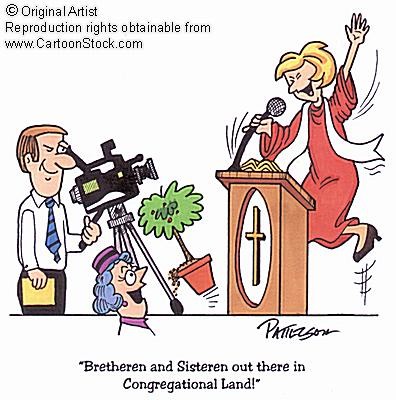 "Brethren and Sisteren out there in Congregational Land!"
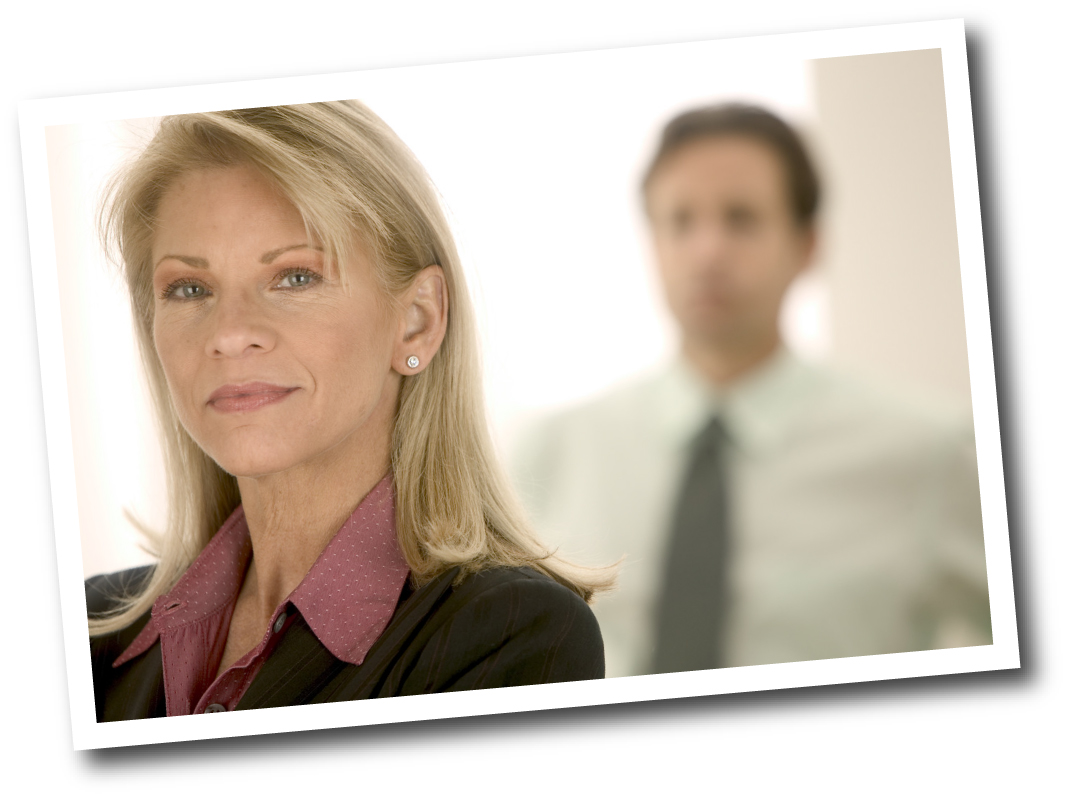 Do men and women have the same roles in the church?
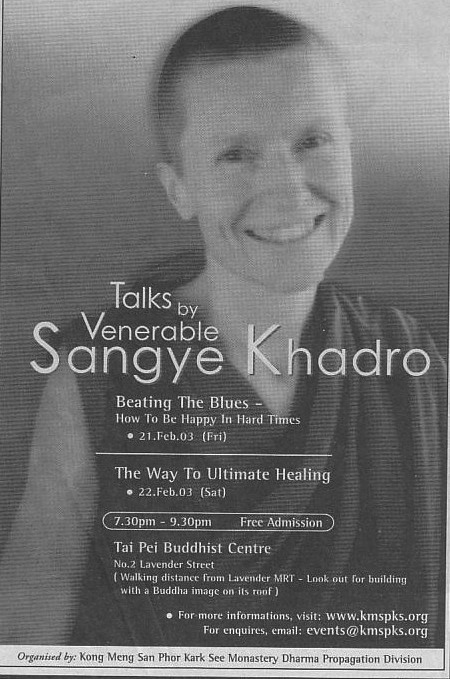 Androgyny
In Corinth and many nations today
Should men and women have different roles in the church and society?
7
[Speaker Notes: Buddhism diminishes the differences between men and women to the extent that we cannot tell the sex of some of their teachers.]
My, how language has changed…
Mankind
Humankind
Stewardess
Flight Attendant
Fireman
Fire Fighter
The Past
The Present
Policeman
Police Officer
Boss
Bosset
What's a Woman to Do?
138
Note: The context of all three passages below is public worship.
It looks like 1 Cor. 11 contradicts 1 Cor. 14 and 1 Tim. 2.
Which text is the general rule (norm) and which is the exception?
To see how people have tried to solve these apparent contradictions, see the next 7 pages of the notes!
1 Tim. 2:12
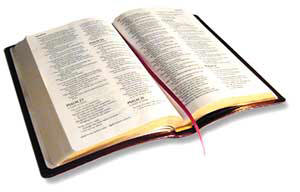 "I do not permit a woman to teach or to have authority over a man; she must be silent."


1 Tim. 2:12 NIV
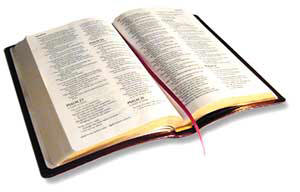 1 Cor. 14:33-34
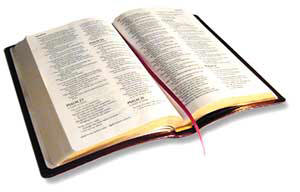 "As in all the congregations of the saints, ﻿ women should remain silent in the churches. They are not allowed to speak, but must be in submission, as the Law says."

1 Cor. 14:33-34 NIV
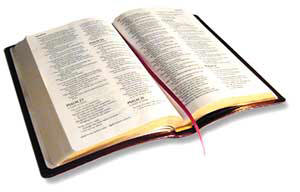 "My own  conclusion…                                  the Bible does not permit women to function in the role of pastor or elder within a church."
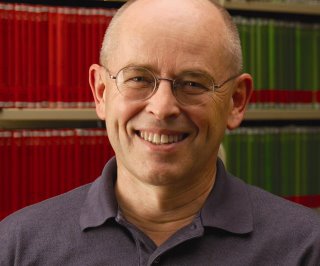 Wayne Grudem, Systematic Theology, Inter-Varsity Press, 937
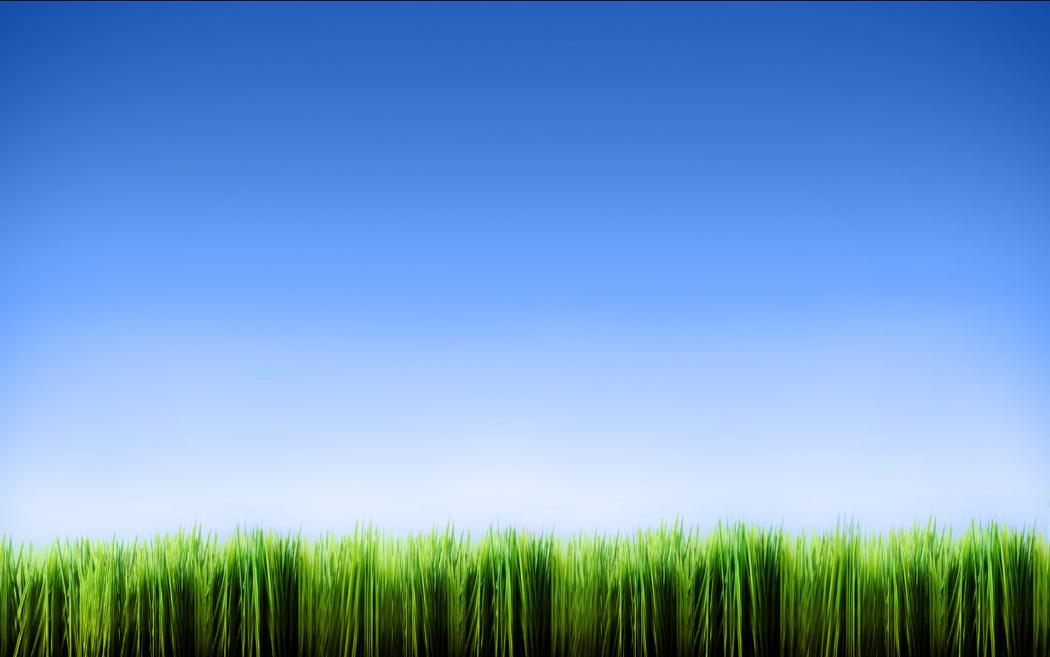 Egalitarians
Complementarians
NT Wright 
Ben Witherington III
Gordon Fee
Scot McKnight
Ruth A. Tucker
Walter C. Kaiser
Jim Wallis
Rachel Held Evans
Gilbert Bilezikian
J.I. Packer 
Tim Keller 
John F. MacArthur 
C.S. Lewis 
John Piper 
John Wimber 
Mark Driscoll 
Elisabeth Elliot
Wayne Grudem
vs
[Speaker Notes: Egalitarians see no difference between men and women in their roles in the church so that women may serve equally as pastors, elders, etc.
Complementarians see women as complementing man's leadership roles as elders/pastors but not holding these positions themselves.]
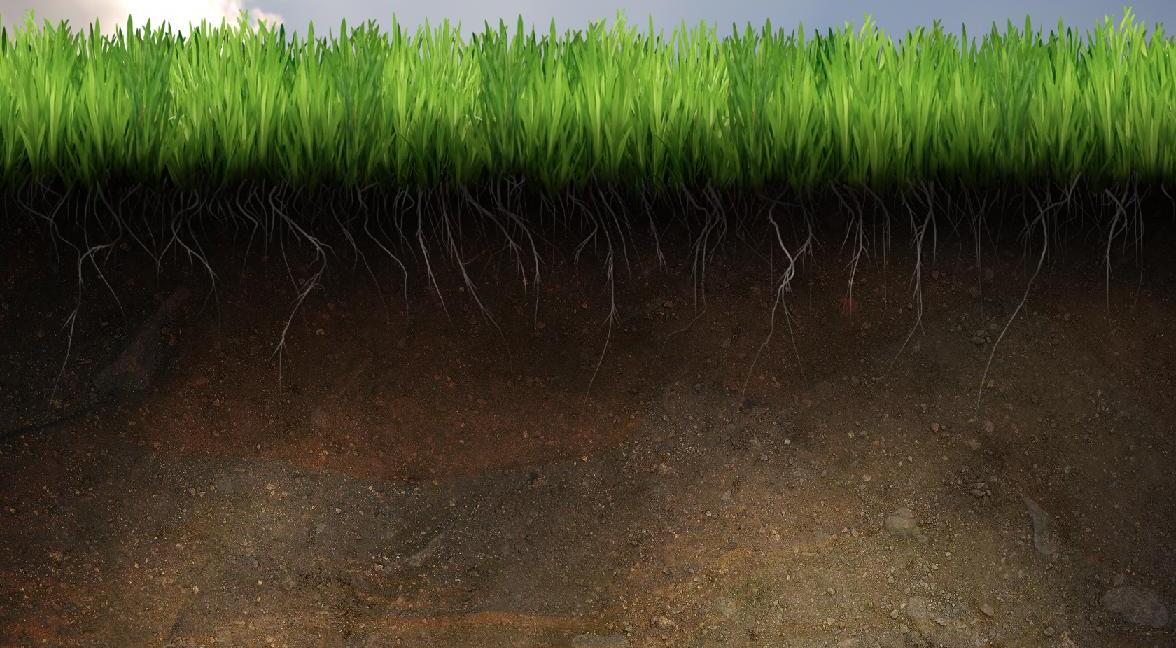 Common Ground
This isn't as fundamental as the virgin birth, deity of Christ, salvation by grace…
We all agree to disagree in love
We all learn from God's Word through others in public settings
"Beyond the Politics of Pandora's Pulpit"
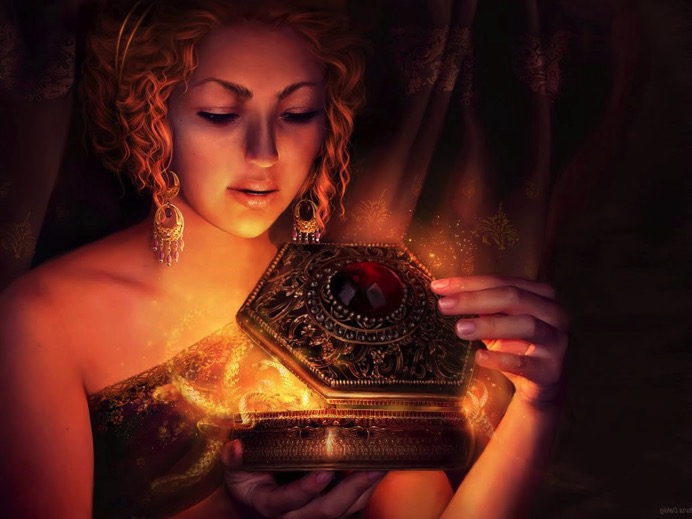 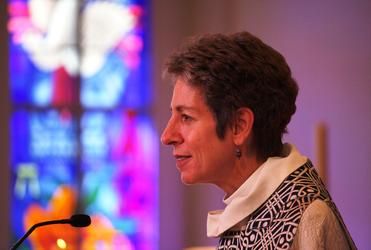 A look at two sides…
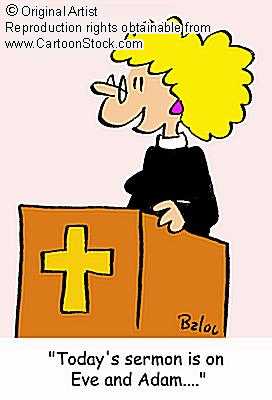 Women                     can and should take the key leadership role in the church
?
Women should not take the key leadership role in the church
Women can and should take the key leadership role in the church
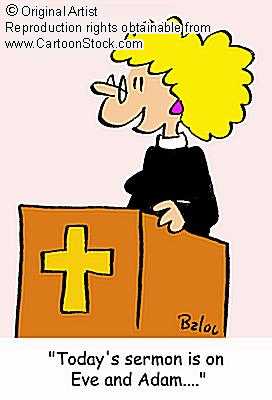 Basis
Strengths
Weaknesses
Implications
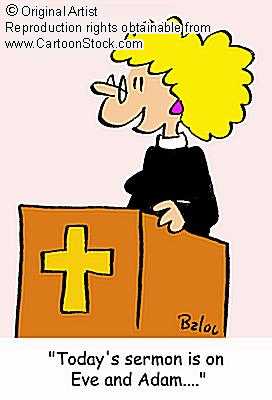 Women can and should take the key leadership role in the church
In the beginning ….

God created man                                and woman equal.

Genesis 1:27
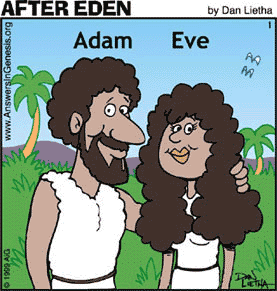 Basis
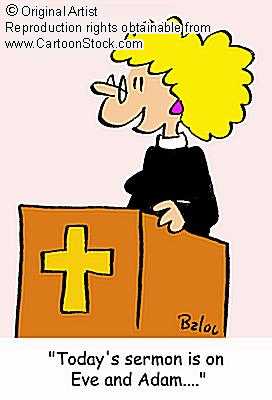 Women can and should take the key leadership role in the church
God commanded ….

man and woman                                                to rule over the earth. 

Genesis 1:26
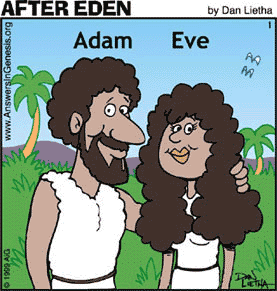 Basis
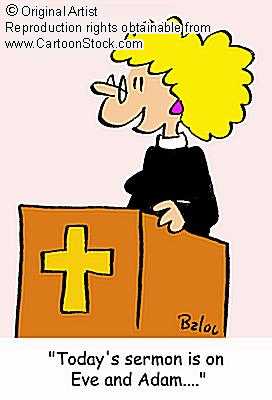 Women can and should take the key leadership role in the church
When man sinned ….

there was a change 
in relationship, 
but not in authority.  

Genesis 3:16
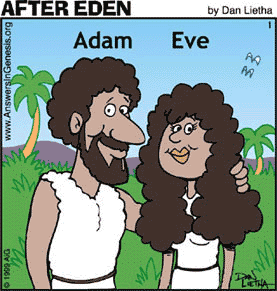 Basis
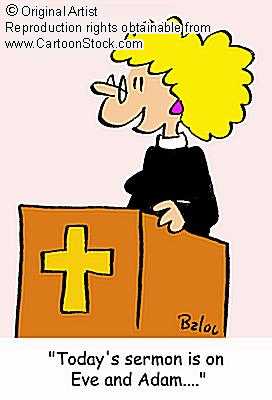 Women can and should take the key leadership role in the church
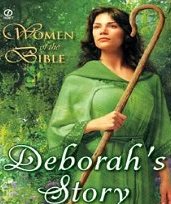 In the Old Testament…

there were
women leaders 
(e.g., Miriam, 
Deborah, Esther)
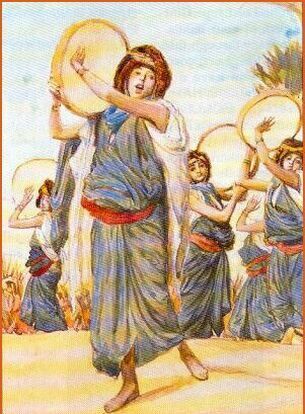 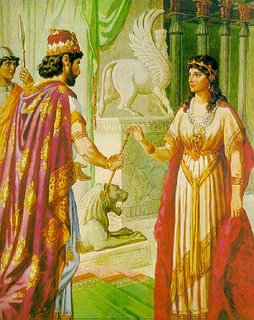 Basis
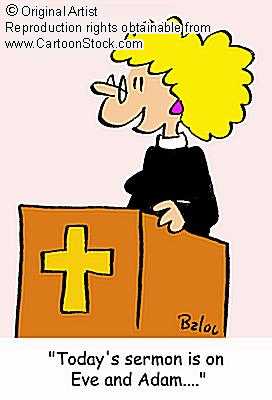 Women can and should take the key leadership role in the church
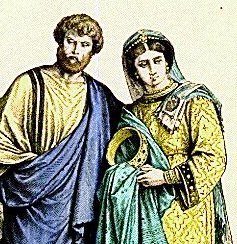 In the New Testament…

there are                                    
women leaders
(e.g. Mary, Priscilla,                  
Junia)
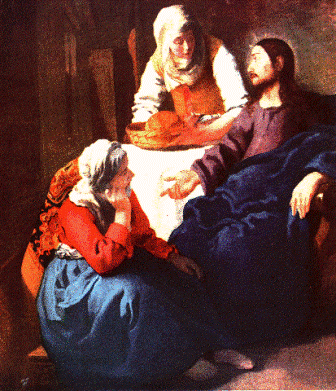 Basis
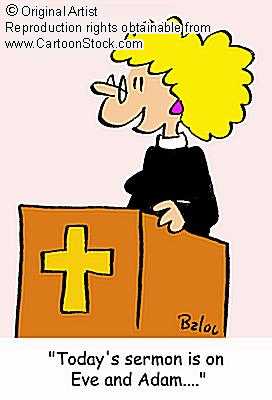 Women can and should take the key leadership role in the church
Father – Jesus relationship …

 = man – woman relationship.
Basis
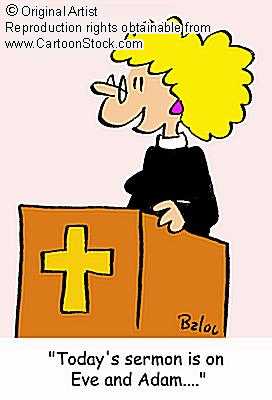 Women can and should take the key leadership role in the church
Church can benefit from many gifted women.
+ women leaders show:

endurance
caring
intuition
Strengths
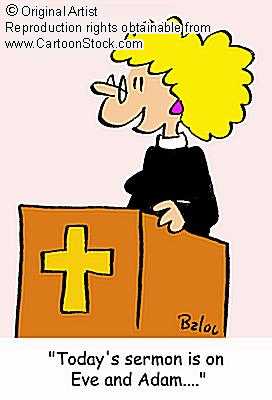 Women can and should take the key leadership role in the church
Paul opposed women's leadership in the church.

1 Corinthians 14:34-35
1 Timothy 2:11-14
They lacked biblical instruction?
Too emotional?
No public acceptance?
Weaknesses
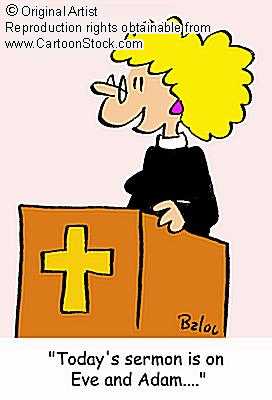 Women can and should take the key leadership role in the church
Women can become :

Worship Leader
Pastor/Teacher
Elder
Deacon
Implications
Women should not take the key leadership role in the church
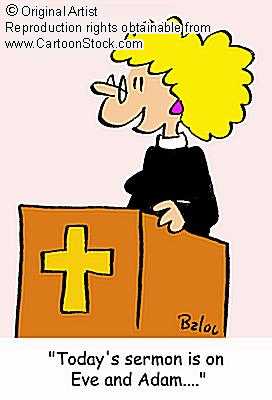 Basis
Strengths
Weaknesses
Implications
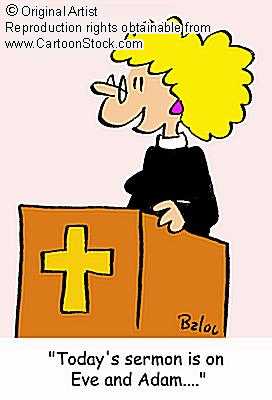 Women should not take                                  the key leadership role in the church
In the beginning ….
God created Adam first, then Eve.
God created woman from man and for man
Genesis 2:18, 21 1 Tim. 2:13, 1 Cor. 11:8-9
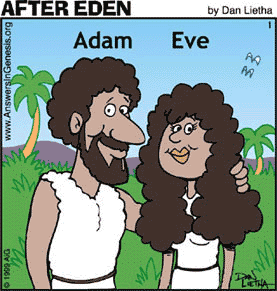 Basis
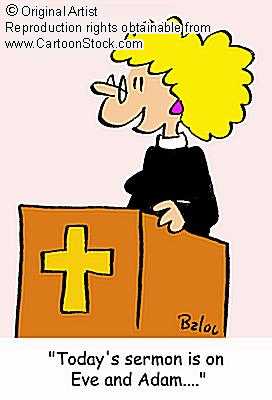 Women should not take                                  the key leadership role in the church
God commanded…

man and woman 
to rule over the earth, 
but it does not imply 
that they have the same roles.

Genesis 1:26
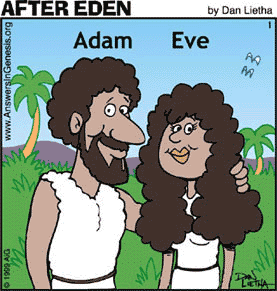 Basis
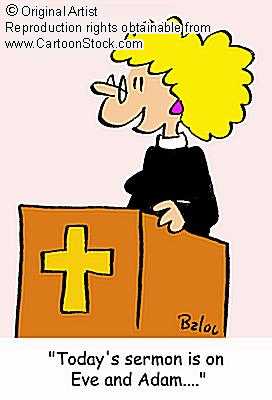 Women should not take                                  the key leadership role in the church
In the beginning…

women was deceived by Satan first, not man.

1 Timothy 2:14
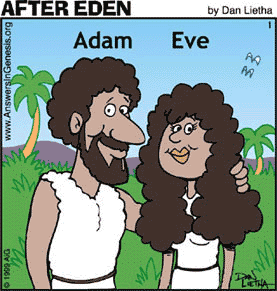 Basis
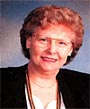 142
1 Timothy 2:11-15
11A woman should learn in quietness and full submission.  12I do not permit a woman to teach or to have authority over a man; she must be silent.
13For Adam was formed first, then Eve.  14And Adam was not the one deceived; it was the woman who was deceived and became a sinner.  15But women {Gr. she} will be saved {or restored} through childbearing-- if they continue in faith, love and holiness with propriety.
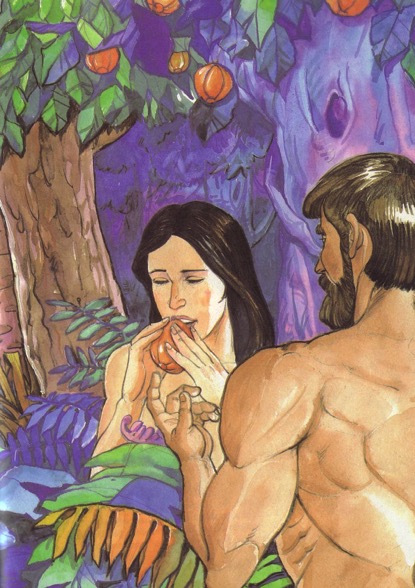 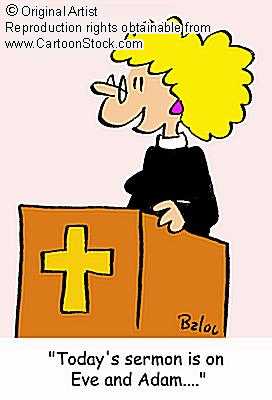 Women should not take                                  the key leadership role in the church
When man and woman sinned…

God asked 
the man first 
(assuming man 
as the leader)

Genesis 3:9
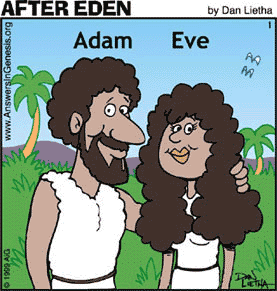 Basis
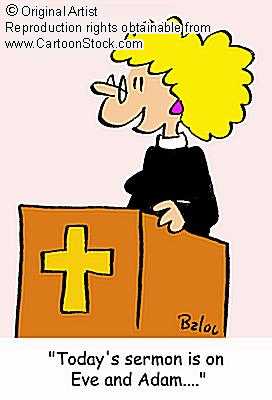 Women should not take                                  the key leadership role in the church
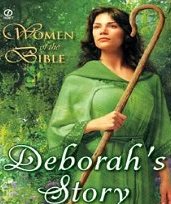 In the Old Testament…

women took 
the main leadership role only for 
special cases.
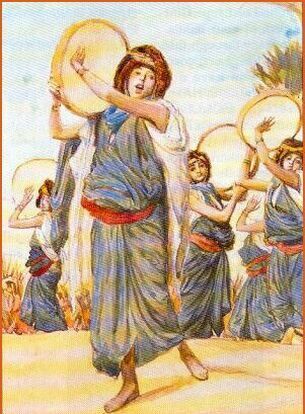 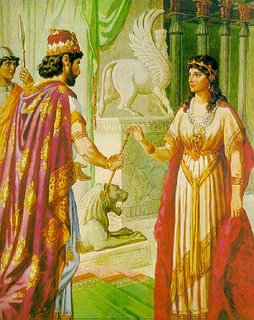 Basis
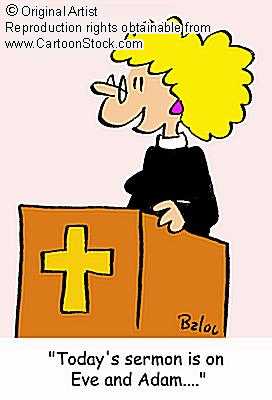 Women should not take                                  the key leadership role in the church
In the New Testament…

Paul did not allow
women teachers in the congregational worship orwomen elders.

1 Corinthians 14:34-35
1 Timothy 2:11-15–3:2
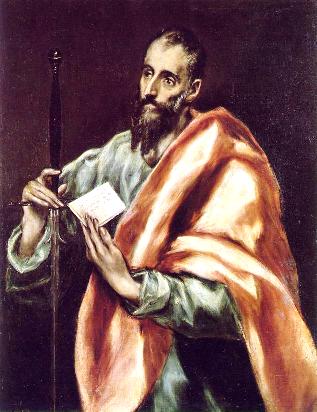 Basis
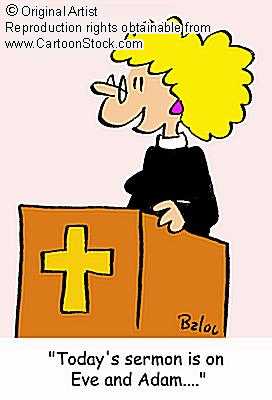 Women should not take                                  the key leadership role in the church
Another reason might be…

Woman can also be enticers or enticed to evil, but men canbe equally enticed.
Isaiah 3:16Acts 13:50
Basis
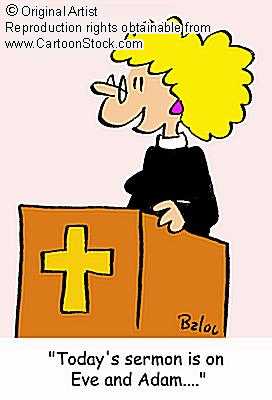 Women should not take                                  the key leadership role in the church
… in a marriage 

husband (man) 
is the head 
of the wife (woman).

Ephesians 5:22-23
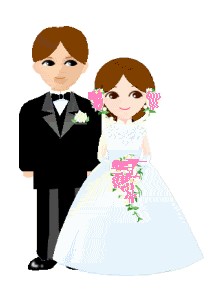 Basis
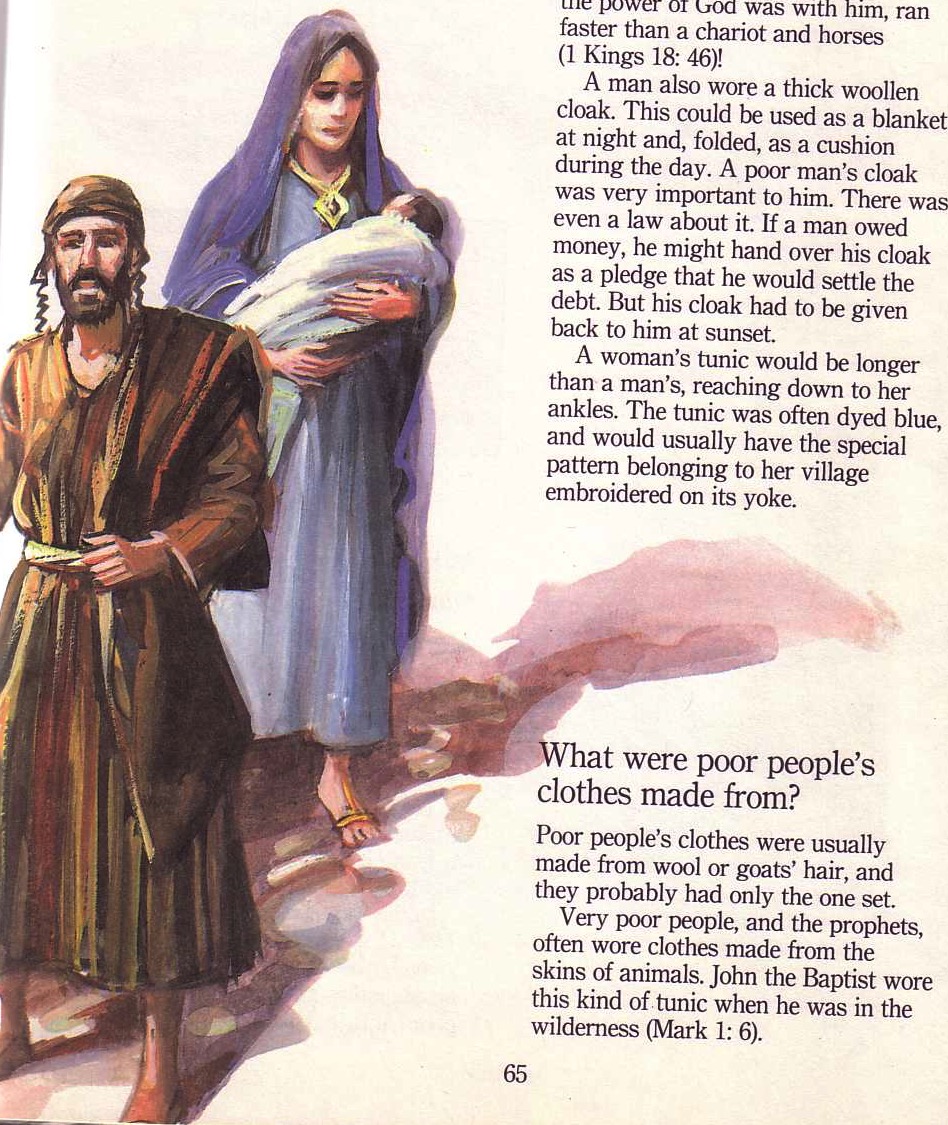 Paul's Teaching...
Men and women are equal but different--so the church must maintain these sexual distinctions.
But why?
1 Corinthians 11
Why maintain distinctions?
Resisting sex distinctions shames our authorities.
Why maintain distinctions?
Wrong use of a head covering at the church of Corinth shamed their authorities (1 Cor. 11:3-6).
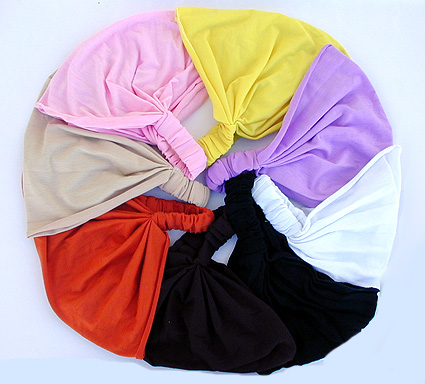 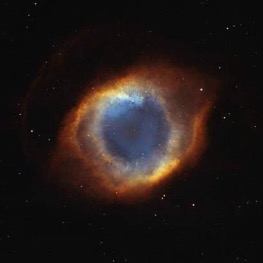 God's Authority Structure
God
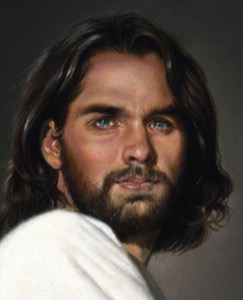 Christ
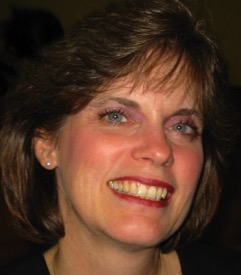 Wife
"The head of every man is Christ, the head of woman is man, and the head of Christ is God" (1 Cor. 11:3 NLT)
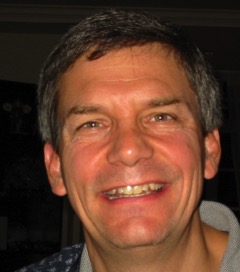 Husband
What does "head" mean?
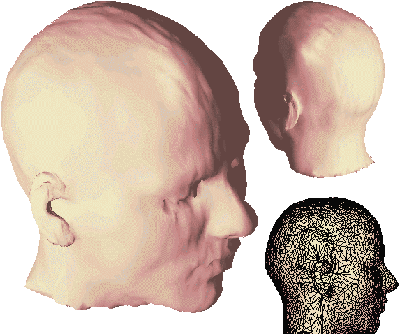 What does "head" mean?
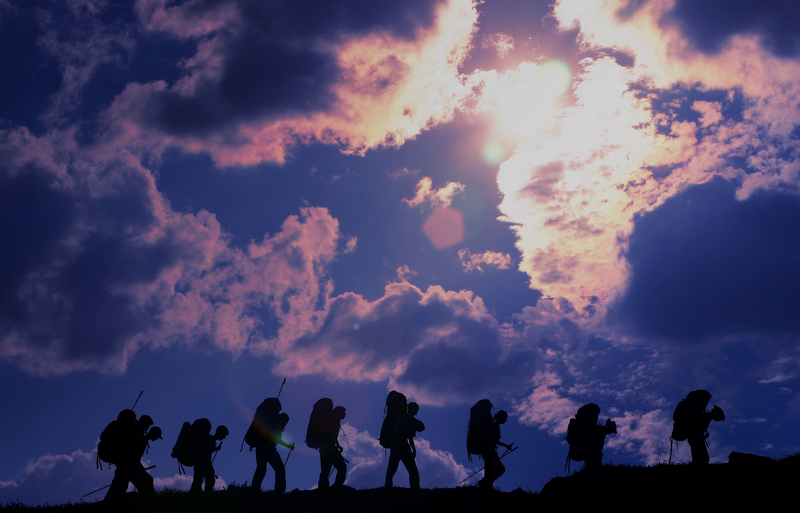 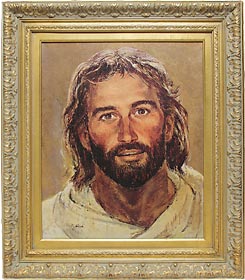 "source"?
"authority"?
But no Greek lexicons support the meaning of "source without authority" in the 2,336 occurences of this word in all Greek literature!  The consistent meaning is "authority over, ruler, leader."
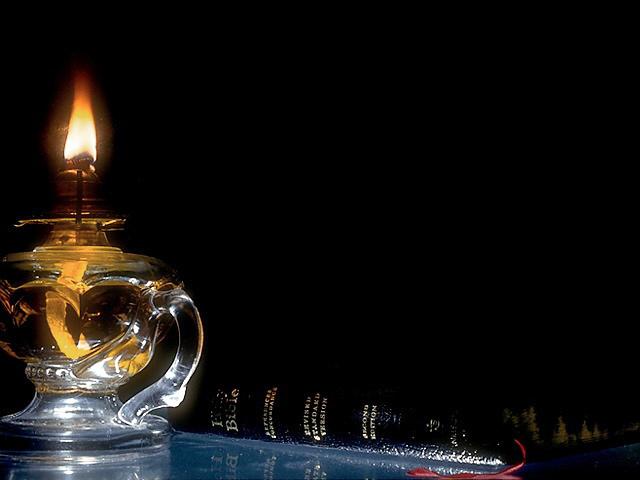 1 Corinthians 11:5-6 NLT
"But a woman dishonors her head if she prays or prophesies without a covering on her head, for this is the same as shaving her head. 6Yes, if she refuses to wear a head covering, she should cut off all her hair! But since it is shameful for a woman to have her hair cut or her head shaved, she should wear a covering."
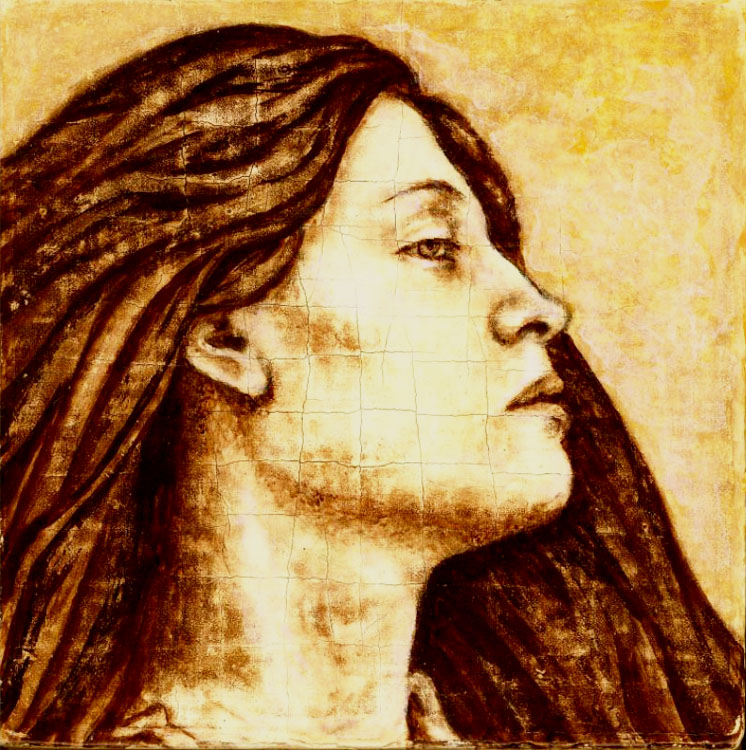 Flowing Hair
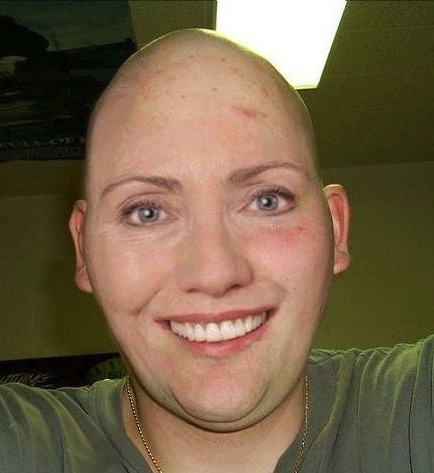 Bald Hair
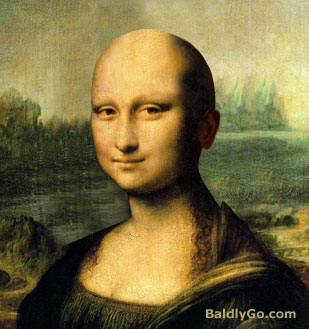 Bald Mona Lisa
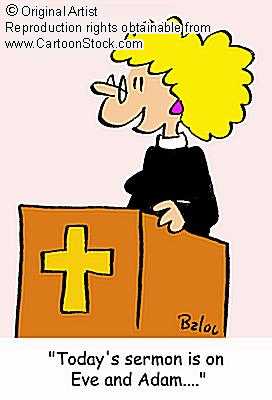 Women should not take                                  the key leadership role in the church
Based on the practice in the Bible...
...women can support the leadership more effectively...
...and this is more accepted by the people
Strengths
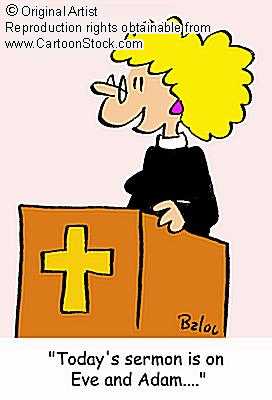 Women should not take                                  the key leadership role in the church
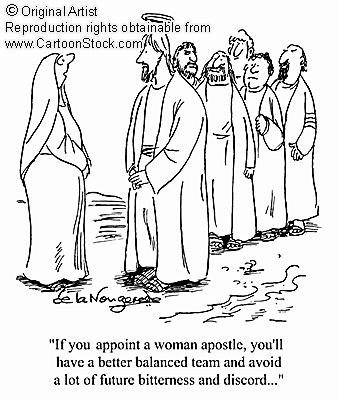 It can have an imbalanced leadership
"If you appoint a woman apostle, you'll have a better-balanced team and avoid a lot of future bitterness and discord…"
Weaknesses
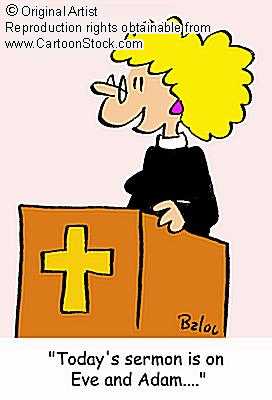 Women should not take                                  the key leadership role in the church
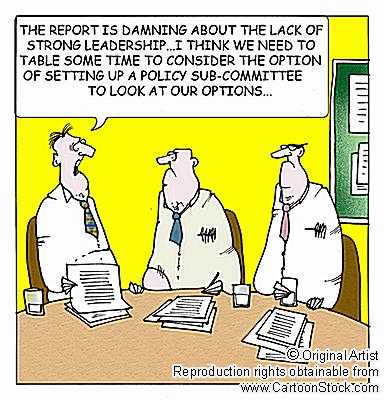 The report is damning about the lack of strong leadership… I think we need a policy sub-committee to look at our options…
The church lacks capable male leaders
Weaknesses
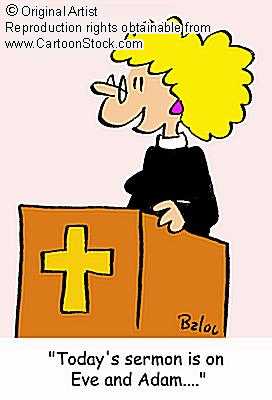 Women should not take                                  the key leadership role in the church
Women shall not take initiative to be:

pastor 
(esp. senior pastor!)

preacher
elder
worship leader
Implications
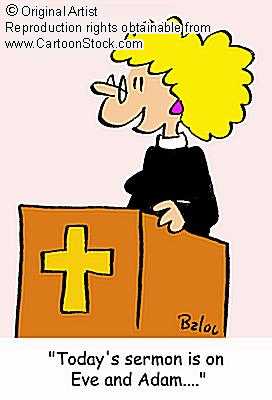 Women should not take                                  the key leadership role in the church
For special cases:

women can take the key leadership role temporarily…

…while training capable male leaders
Implications
140
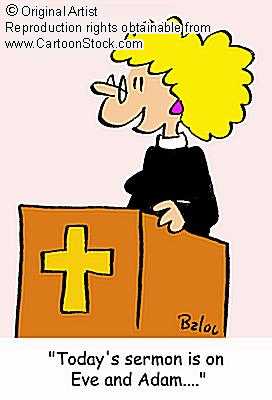 Women should not take                                  the key leadership role in the church
"When there are simply no men to do the work… However, women must be cautioned against continuing in such work after there are trained men available for the job"
Charles Ryrie, The Role of Women in the Church, 80
Implications
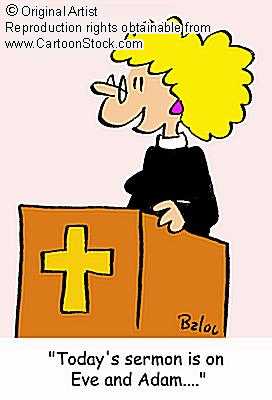 Women should not take                                  the key leadership role in the church
In church, the main leadership roles are assigned to men. 

Supportive roles are delegated to women.
Implications
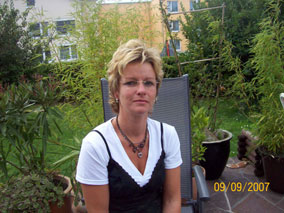 Quellendorf, Germany
Mr. Michaela Lindner
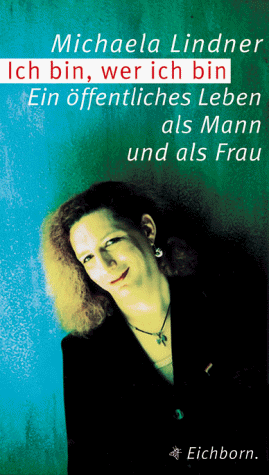 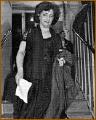 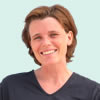 Mr. Norbert Lindner
[Speaker Notes: In 1998 a German town threw out their mayor [Read 1 Dec 98 Straits Times article].
• Michaela
• Norbert
The article pictures him with long hair and a dress, looking somewhat masculine and feminine at the same time.  Later he had a so-called "sex change" operation. 
They simply voted what we all know—there is no such thing as a sex change!  God made us male or female.  Sure, we can take some hormones and undergo surgeries to convincingly change outward features, but every cell of our bodies tells us our sex.  For a real sex change, you need to change every second X or Y chromosome!]
Conclusion
?
Leadership 
in the 
church …
?
Leadership in the church …
Conclusion
…is not to show who has more authority (men or women)
Each of you should look not only to your own interests, but also to the interests of others. 
Philippians 2:3
Leadership in the church …
Conclusion
…should not destroy the church unity
Make every effort to keep the unity of the Spirit through the bond of peace 
Ephesians 4:3
Leadership in the church …
Conclusion
…is not necessary to serve God
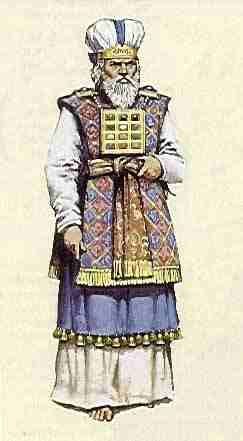 Whatever you do, work at it with all your heart, as working for the Lord, not for men.
Colossians 3:23
Application
What can women do in the church?
women's ministry children's  ministry
administration youth ministry visitation church bulletin choir music cell-group mission-team counselling prayer meeting preparing teaching materials
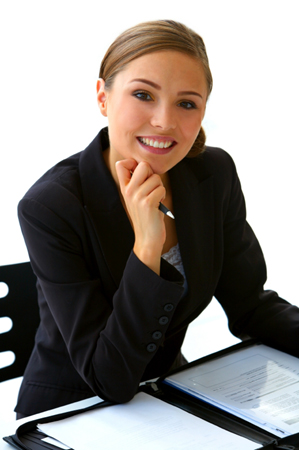 … a lot !!!
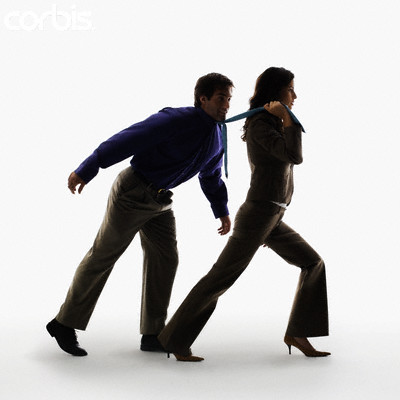 This is what women should not do … 
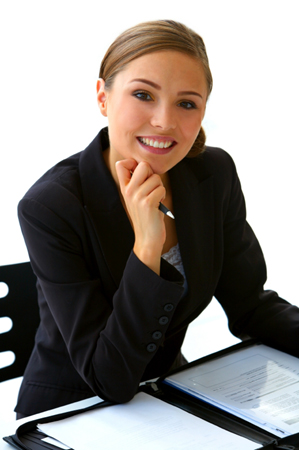 "But I suffer not a woman to teach, nor to usurp authority over the man, but to be in silence"
1 Tim. 2:12 KJV 1769 ed.
There is neither Jew nor Greek, 
slave nor free, male nor female, 
for you are all one in Christ Jesus. 

Galatians 3:28 NIV
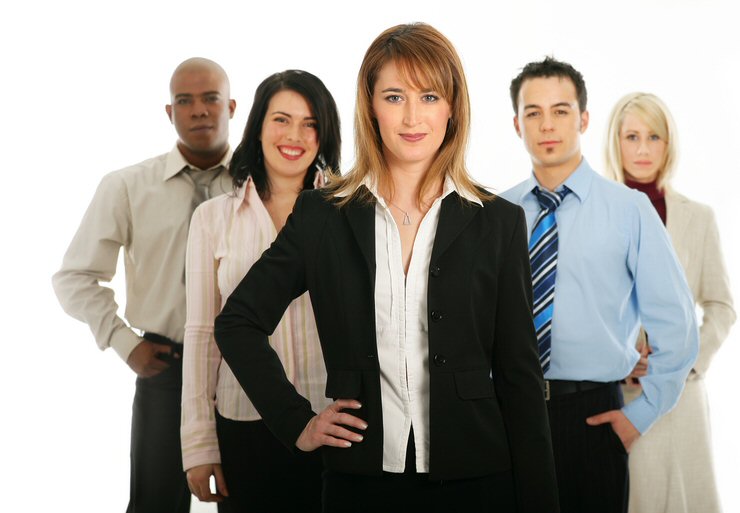 Whatever role you have in the church, 
we are to serve the LORD !!!
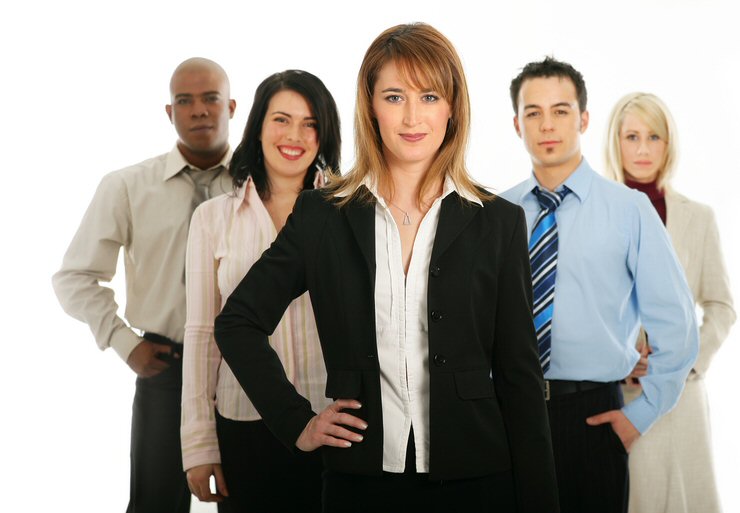 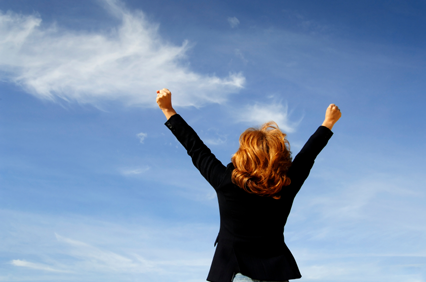 To GOD be the glory…
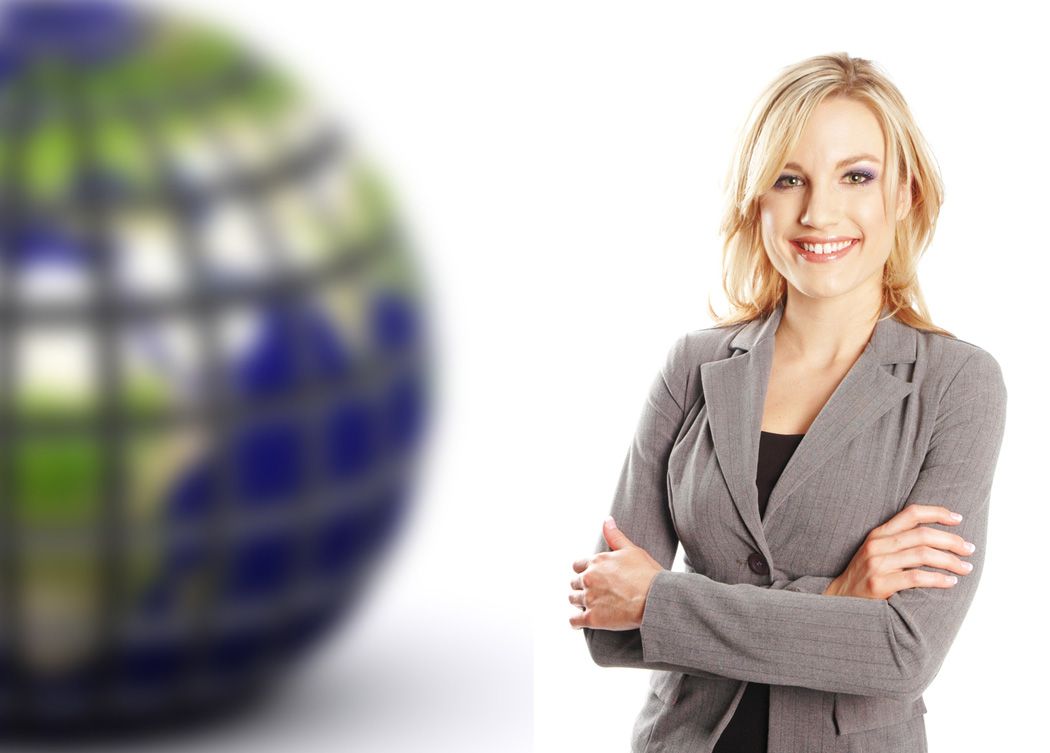 Adapted from:
William Siew           Tran Thi Xuan Thuy Chumbeni Odyuo Elisabeth Chandra
The Role of Women in the Church
The Role of Women
Bibliography

Barclay, Oliver R. The Role Of Women: Leceister, England. IVP, 1984
Grudem, Wayne. Systematic Theology – An Introduction to Biblical Doctrine. IVP
Husbands, Mark and Timothy Larsen. Women, Ministry and the Gospel – Exploring New Paradigms. IVP, 2007
Jewett, Paul K. The Ordination of Women. Grand Rapids, Eerdmans, 1980
Ryrie, Charles C. The Role of Women in the Church. Chicago, Moody.
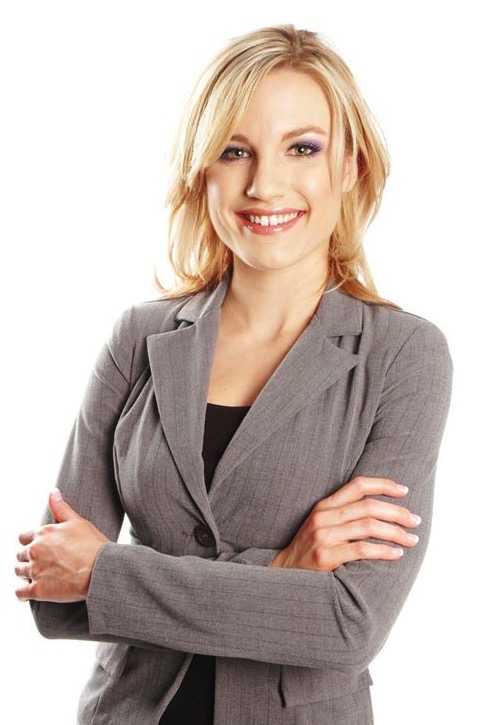 Black
Get this presentation for free!
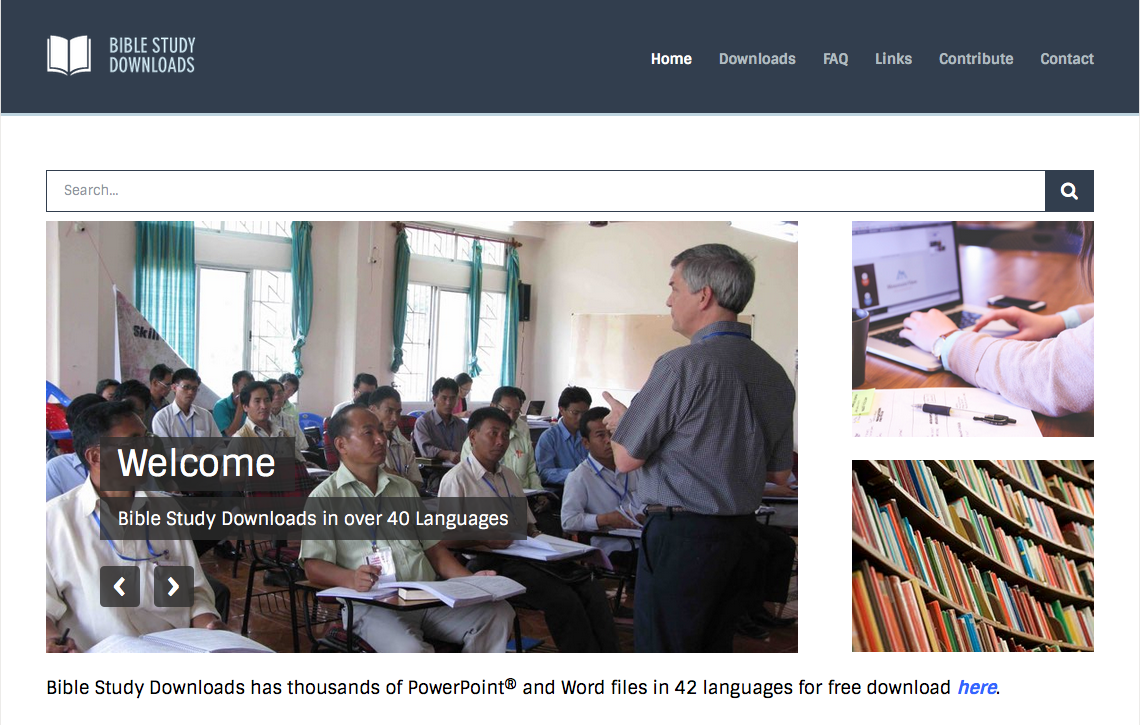 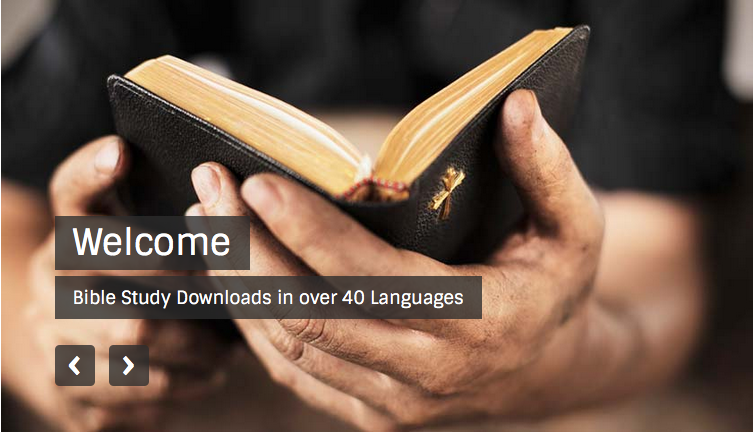 Church (Ecclesiology) link at BibleStudyDownloads.org
[Speaker Notes: Church (ch)]